ПРЕЗЕНТАЦІЯНа тему: ВНУТРІШНІЙ АУДИТ ПРОЦЕСУ ЗБУТУ
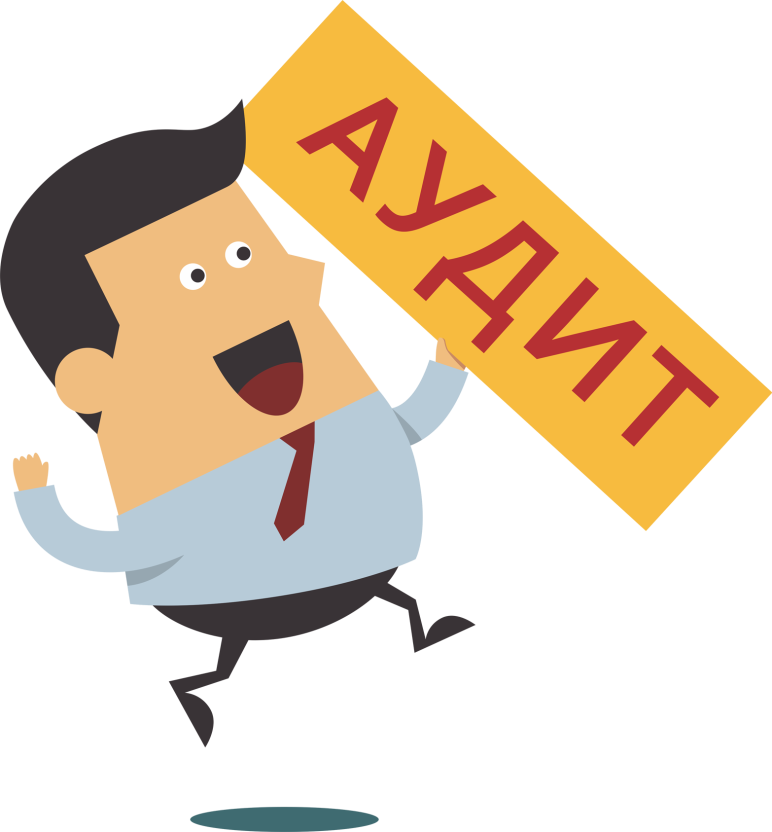 Фактори впливу на процес збуту продукції
Зовнішні фактори
Внутрішні фактори
міжнародні
структура
політичні
рівень економічної культури
соціальні
маркетингова стратегія
технічні
зв’язки між підрозділами підприємства
юридичні
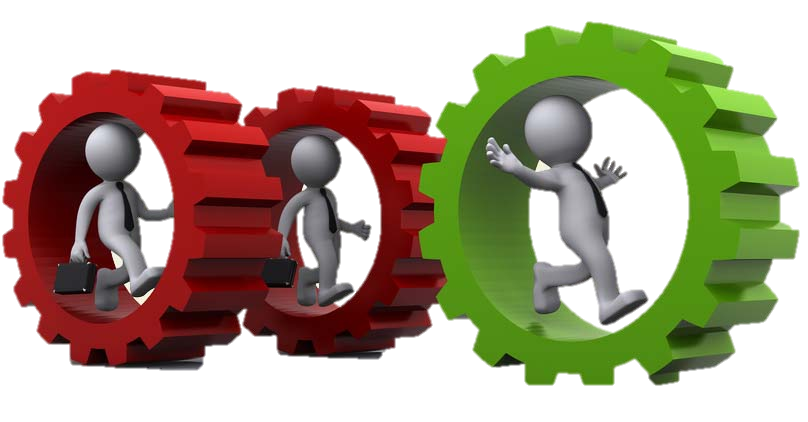 галузеві
демографічні
Загальна мета внутрішнього аудиту процесу збуту продукції полягає в оцінці залишків за рахунками, котрі мають відношення до цього циклу, відповідно із загальноприйнятими бухгалтерськими принципами.
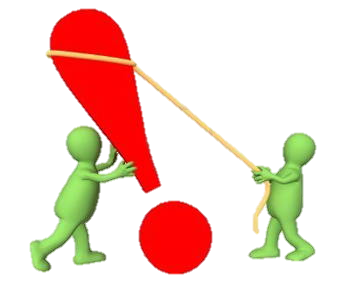 При аудиті первинних документів важливо перевіряти:
В процесі реалізації продукції здійснюються процеси, котрі забезпечують передачу прав власності на продукцію, роботи, послуги. Цей процес розпочинається із замовлення покупця, а закінчується перетворенням продукції в дебіторську заборгованість, а згодом в грошові кошти.
Мета внутрішнього аудиту процесу збуту полягає в оцінюванні залишків за рахунками, котрі стосуються цього циклу, відповідно до бухгалтерських принципів.
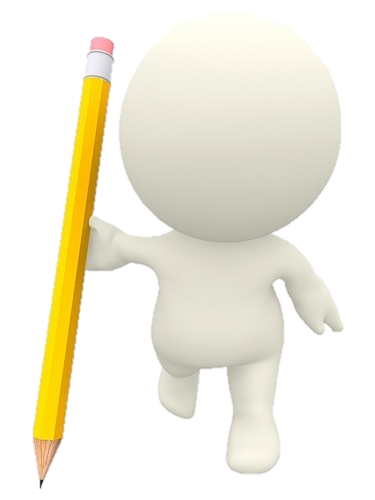 Внутрішній аудит збуту продукції здійснюється незалежно від інших, однак його результати враховують при підсумках одержаних аудиторських свідчень попередніх процесів (постачання, виробництва). Це дає змогу прийняти остаточне рішення щодо ступеня об’єктивності системи обліку на підприємстві. Важливо шляхом тестування та анкетування оцінити надійність системи внутрішнього контролю на суб’єкті господарювання. 	
 	Анкета оцінки системи внутрішнього контролю процесу відвантаження та продажу на підприємствах може мати такий вигляд
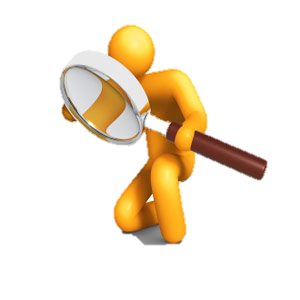 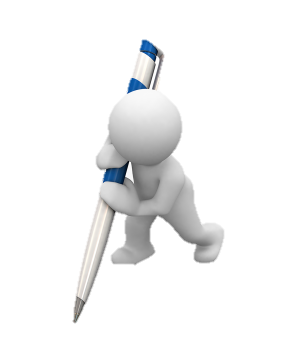 В процесі відвантаження та реалізації продукції підприємства вступають в розрахункові відносини з покупцями, банками та іншими юридичними особами. Різноманіття учасників розрахункових відносин і форм розрахунків між ними створює передумови для порушень і зловживань.
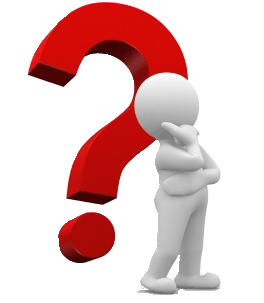 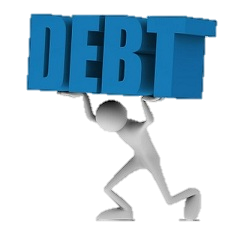 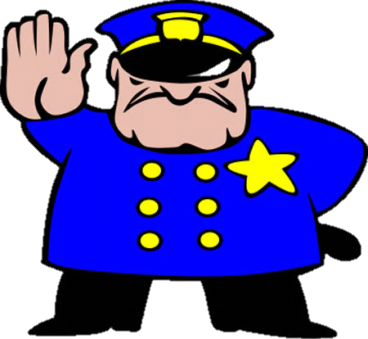 Перелік найбільш поширених порушень розрахункових операцій і методи їхнього знаходження наведені в таблиці: